Hoofdstuk 5 en 6De Middeleeuwen
Tijd van monniken en ridders
Tijd van steden en staten
5.1 Leenheren en leenmannen
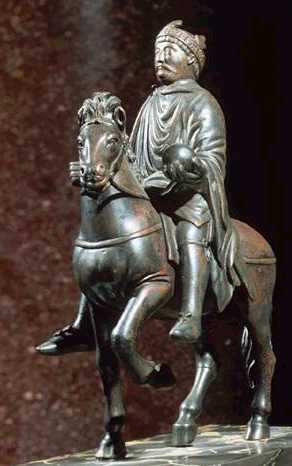 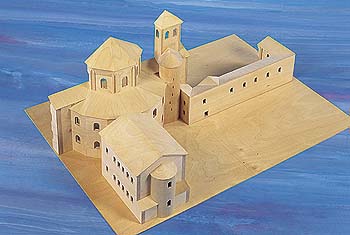 Leenstelsel: eed aan de leenheer
“Heraldiek”, de kunst van het herkennen van een ridder
5.2 de Kerk
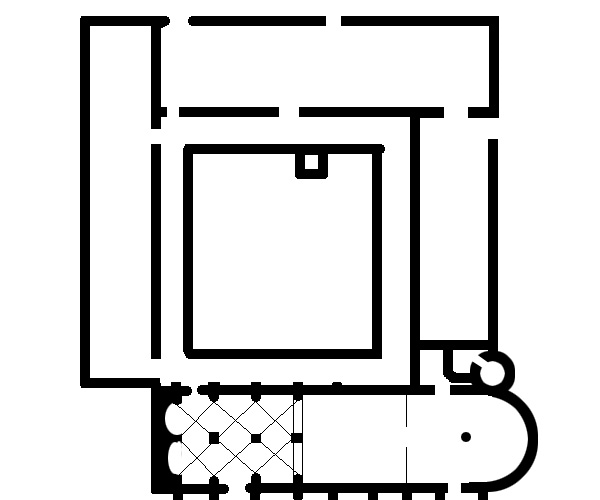 5.3 Boeren op het hof
Standenmaatschappij
6.1 Woonplaats en werkplaats
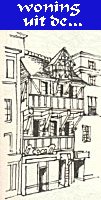 Op het land: nieuwe uitvindingen die tot meer voedselproductie leidden.
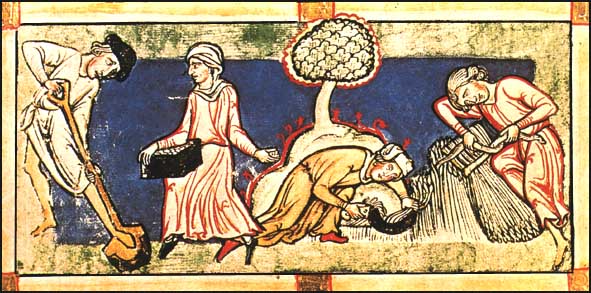 Handel op water en in de stad
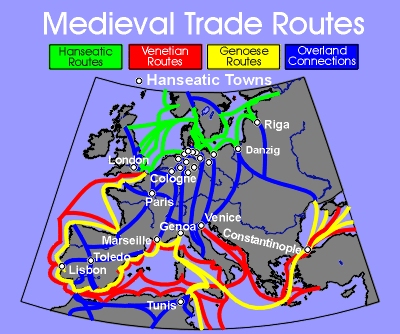 6.2 Zelfstandige burgers
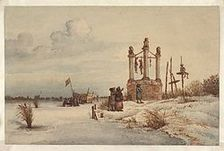 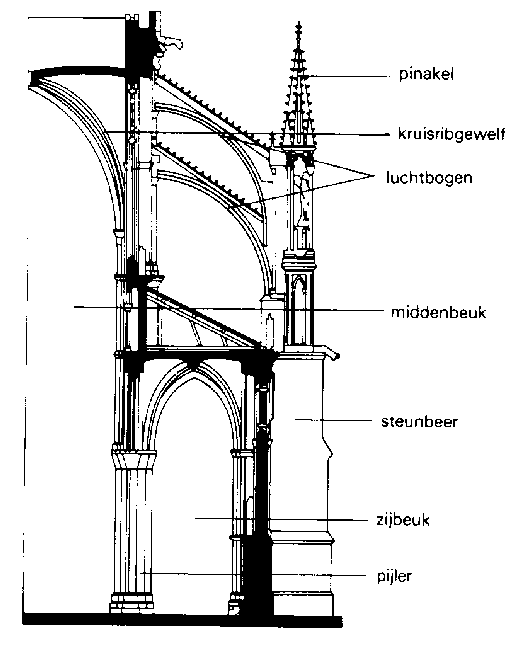 De macht van de kerk
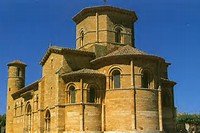 Mastricht